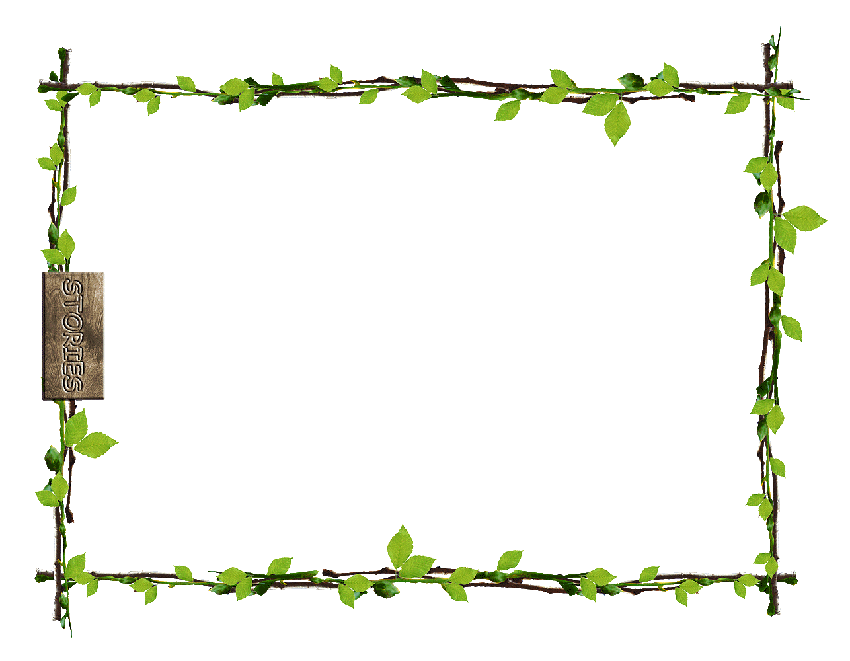 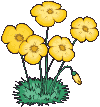 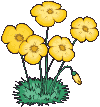 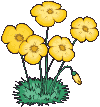 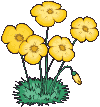 PHÒNG GIÁO DỤC & ĐÀO TẠO HUYỆN GIA LÂM
TRƯỜNG MẦM NON HOA SỮA
Môn : Khám phá khoa học về MTXQ 


Đề tài :Một số động vật sống trong rừng
Lớp: Mẫu giáo 5 -6 tuổi
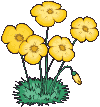 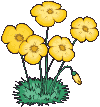 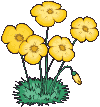 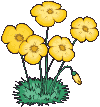 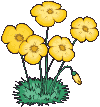 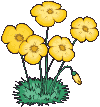 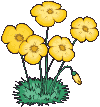 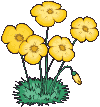 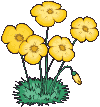 I/Mục đích yêu cầu: 
1/ Yêu cầu về kiến thức:
Trẻ gọi đúng tên  và nhận xét được những đặc điểm ( màu sắc, hình dạng , cấu tạo , vận động , ăn uống ) của một số động vật sống trong rừng như : Voi, khỉ, ngựa, hổ .
Biết được sự đa dạng, phong phú của động vật sống trong rừng.
2/ Kỹ năng :  
Kỹ năng so sánh, bước đầu phân nhóm.
3/ Giáo dục : 
Có thái độ đúng với các con vật, khi đi thăm quan, xem xiếc.
II/ Chuẩn bị:
- Máy chiếu, vi tính, đàn.
- Giáo án điện tử
- Lô tô về con vật sống trong rừng.
Một số bài hát, trò chơi về các con vật sống trong rừng.
III/ Tiến trình thực hiện:
 * Hoạt động 1: Gây hứng thú
- Cô cùng trẻ vận động bài “Chú Voi con ở bản Đôn”
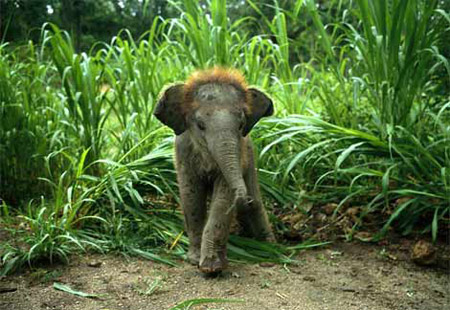 Chúng mình cùng hát
“ Chú Voi con ở Bản Đôn”
*Hoạt động 2: Khám phá 
Cô cho trẻ quan sát từng con vật trên màn chiếu , đặt câu hỏi đàm thoại cho trẻ trả lời, cô gợi mở, khuyến khích trẻ trả lời.
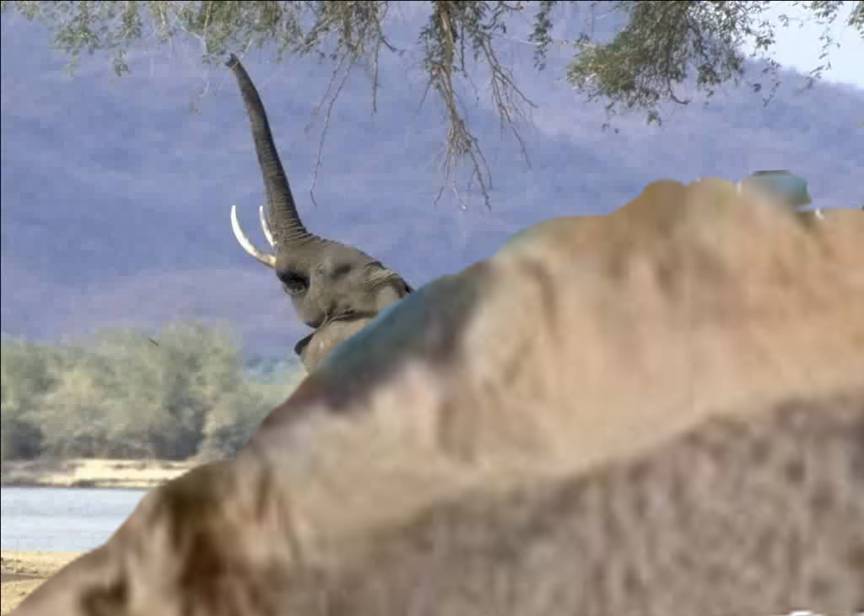 Trông xem kìa ai thế kia?
Đây là con gì? Con voi có đặc điểm gì? Mình( Đầu, Chân, đuôi …Voi như thế nào?Voi sống ở đâu? Voi ăn gì? Biết làm gì.?( Lồng giáo dục BVMT, lễ giáo)
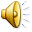 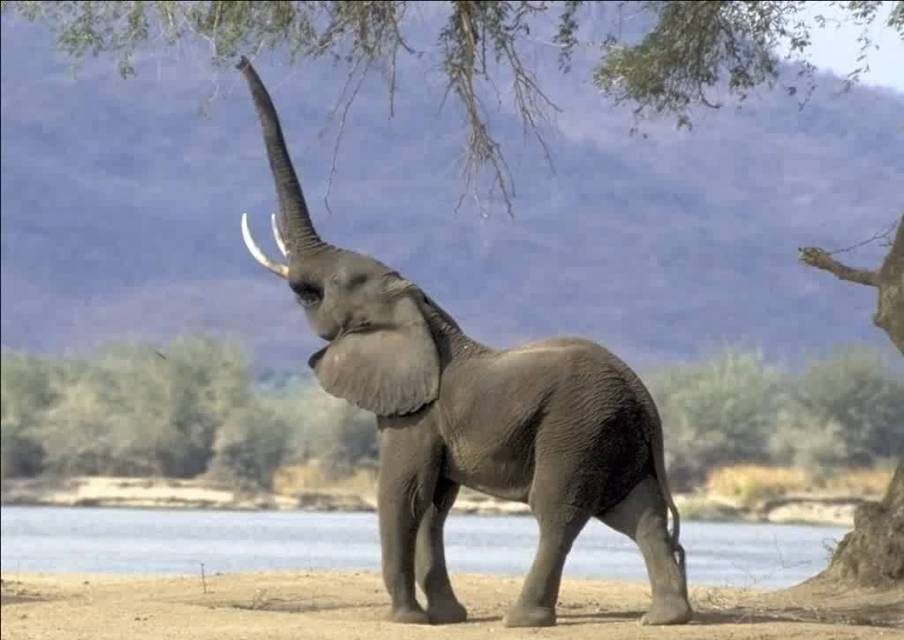 Con voi
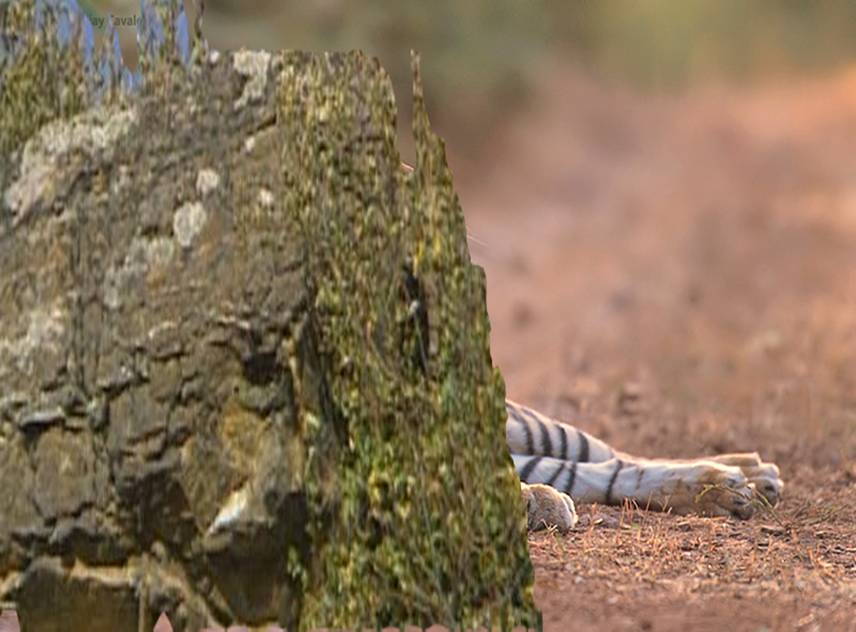 Đố biết tôi là ai?
Đây là con gì? Con Hổ có đặc điểm gì? Mình( Đầu, Chân, đuôi …),Tiếng kêu như thế nào?  Cho trẻ bắt chước tiếng kêu của con Hổ
( Lồng giáo dục BVMT, lễ giáo)
Con hổ
Trẻ hát kết hợp vận động bài 
“ Nhong nhong nhong”
(Cô đệm đàn )
Đây là con gì? Con sư tử có đặc điểm gì? Mình( Đầu, Chân, đuôi … như thế (Lồng giáo dục BVMT, lễ giáo)
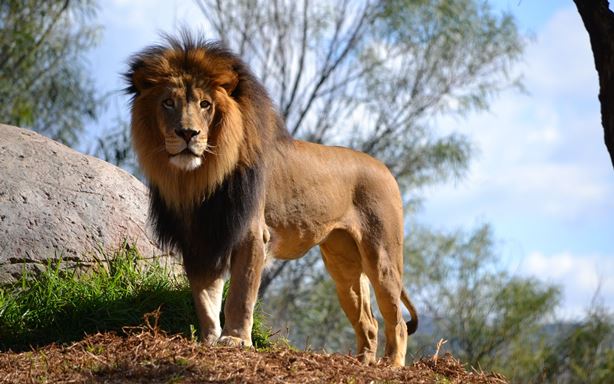 Con sư tử
Cô và trẻ chơi trò chơi 
 “Con thỏ” theo nhạc bài hát
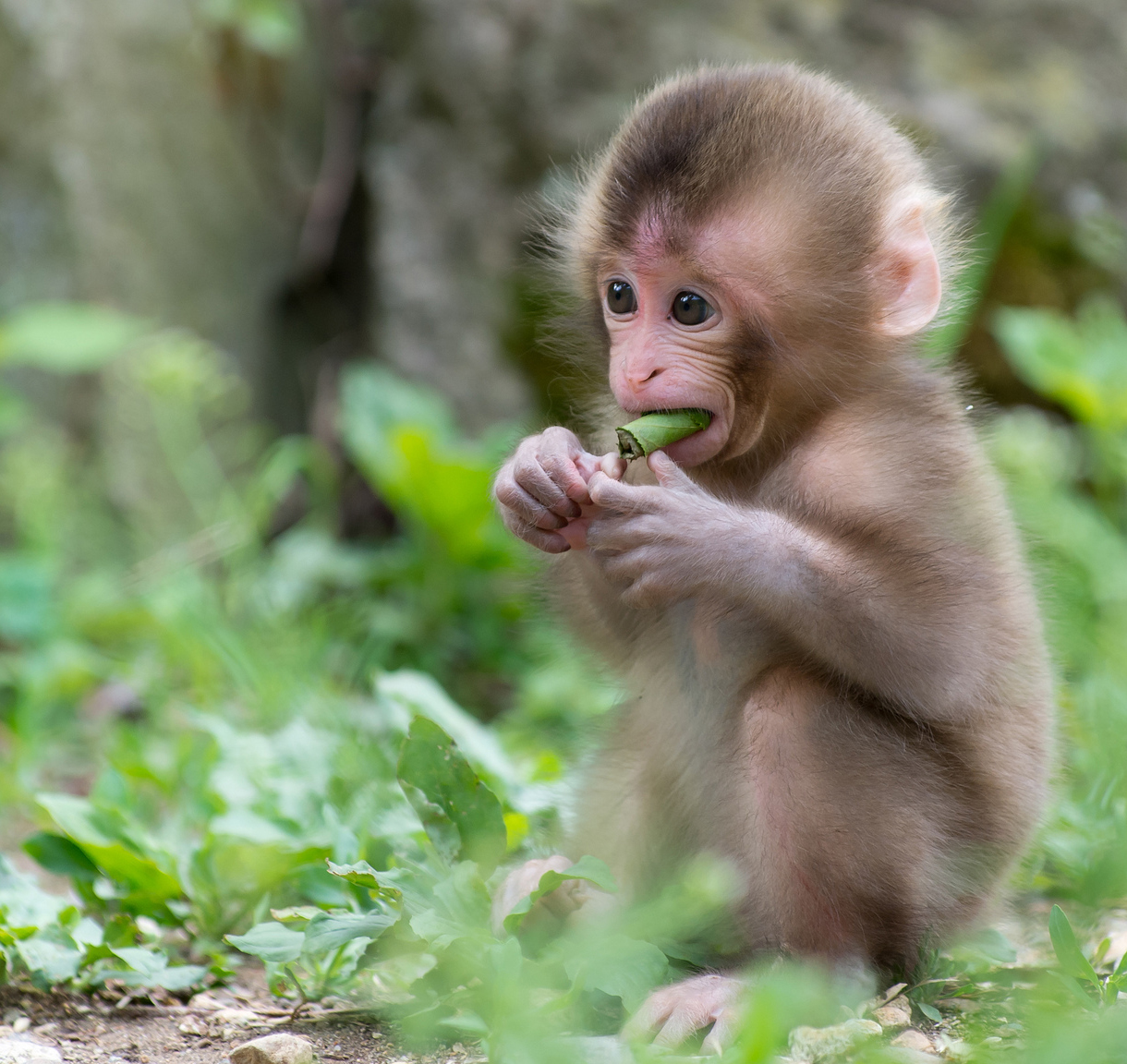 Con khỉ
Cho trẻ so sánh Con Hổ và con Voi.
Cho trẻ so sánh Con Sư tử và con khỉ
Con Voi và con Hổ khác nhau ở điểm gì?

Con Voi và con Hổ giống nhau ở điểm gì?
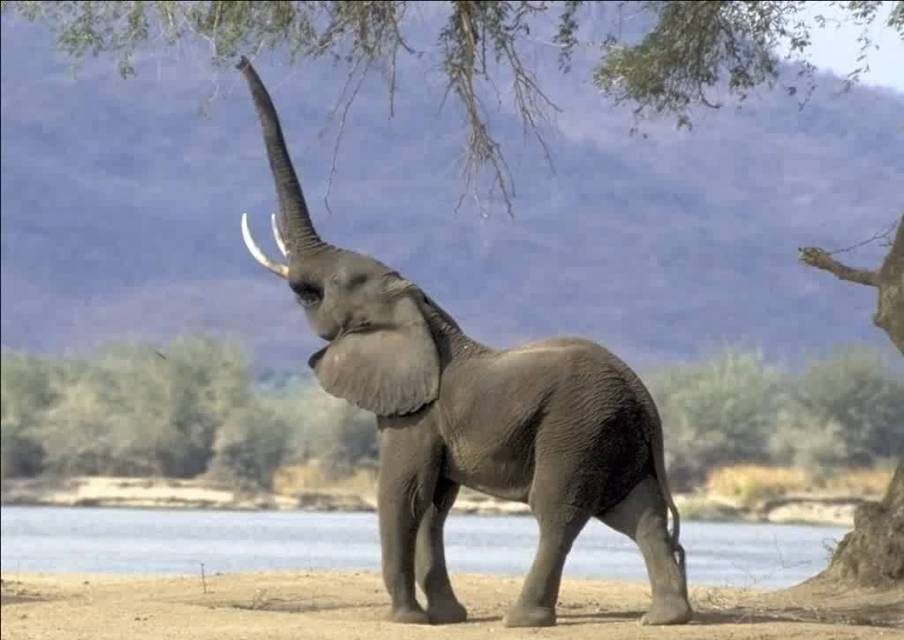 Con Khỉ và con Sư Tử khác nhau ở điểm gì?
 Con Khỉ và con Sư Tử giống nhau ở điểm gì?
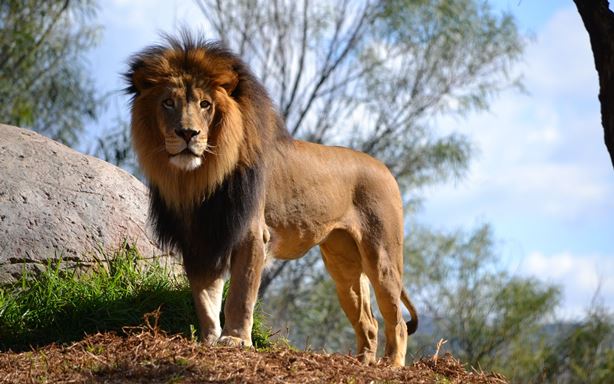 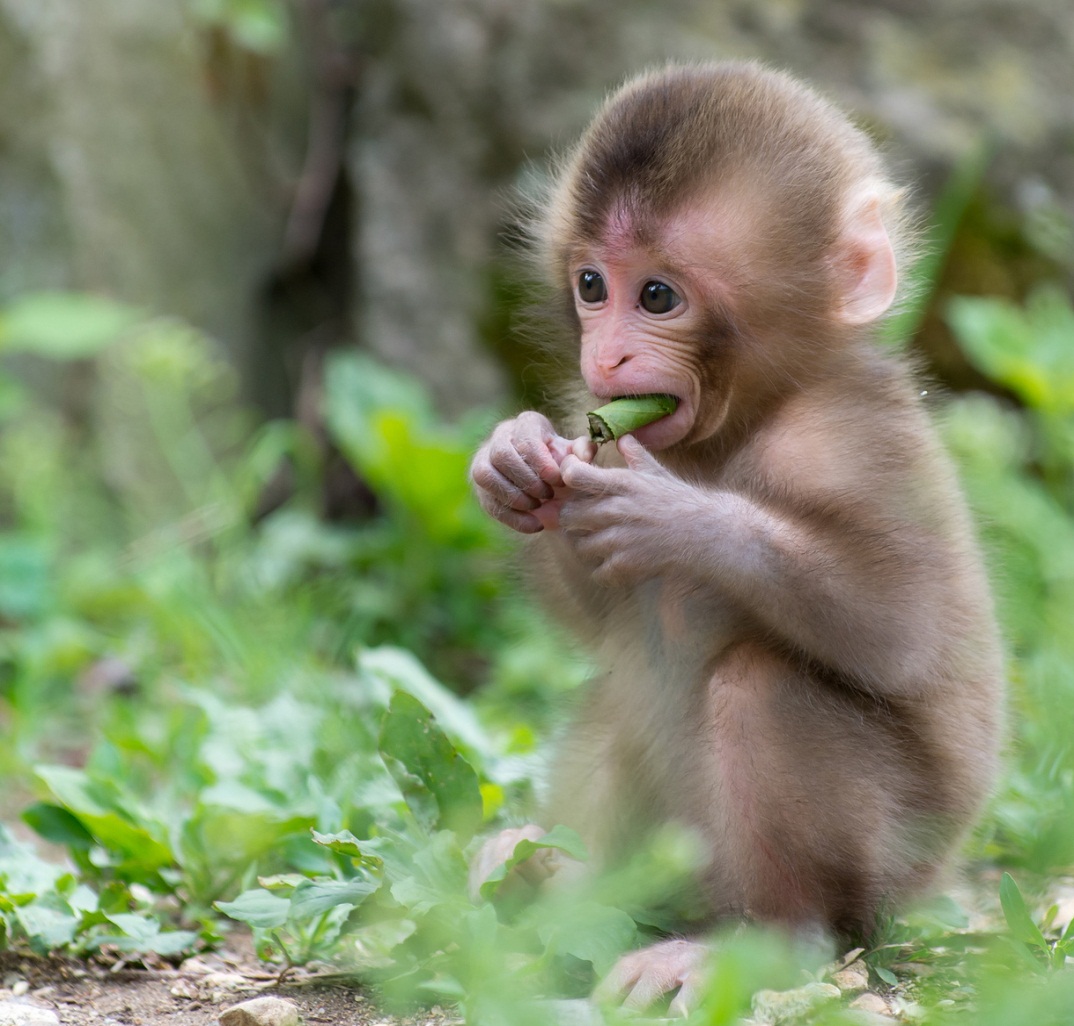 * Cô khái quát: Voi, hổ, sư tử , khỉ 
Tuy có điểm khác nhau nhưng đều sống trong rừng phải tự kiếm ăn, tự bảo vệ mình…
Chúng được gọi chung là động vật sống trong rừng.
*Mở rộng: Ngoài những con vật trên trong rừng còn có những con gì?
* Cô giáo dục: BVMT và GDLG cho trẻ.
*Hoạt động 3: Củng cố
Cô tổ chức cho trẻ chơi các trò chơi để củng cố nhận biết đặc điểm , gọi tên… của các con vật sống trong rừng.
Bộ phận của tôi đâu ?
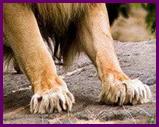 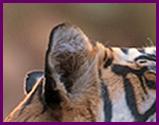 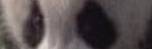 chân sư tử
mắt gấu trúc
tai hổ
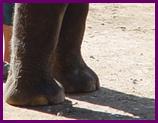 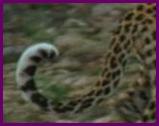 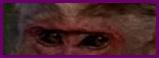 mắt khỉ
đuôi báo
chân voi
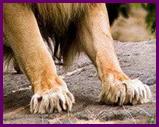 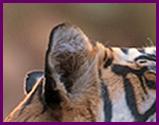 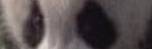 tai   ổ
chân s   tử
mắt gấ   trúc
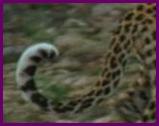 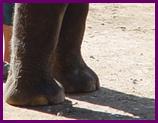 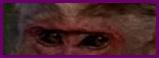 chân vo
đuôi bá
mắ  khỉ
t
o
i
h
ư
u
AI CHỌN TÔI NHANH ?
Thú hung dữ
Thú hiền
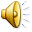 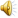 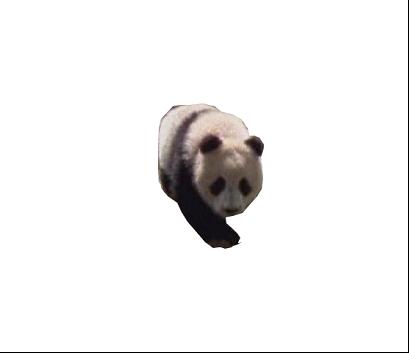 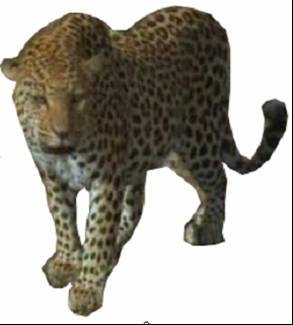 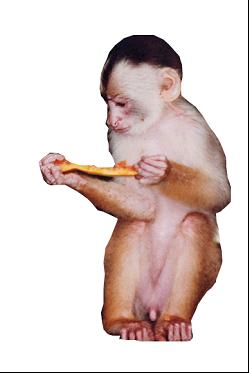 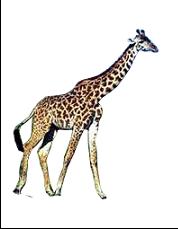 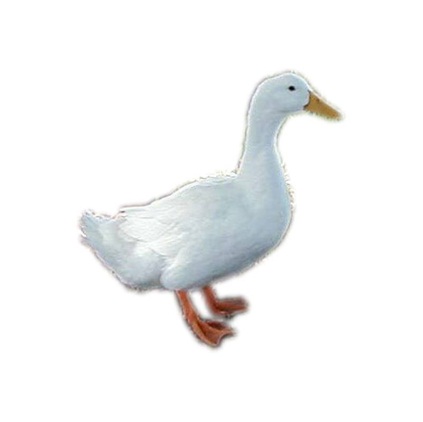 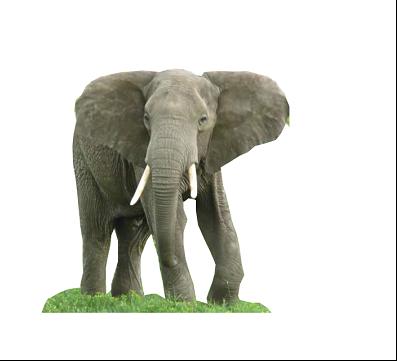 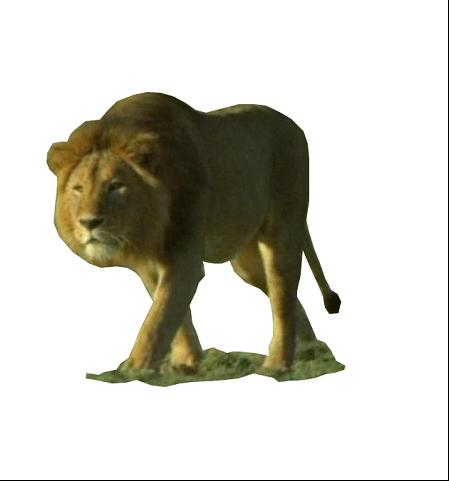 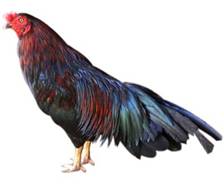 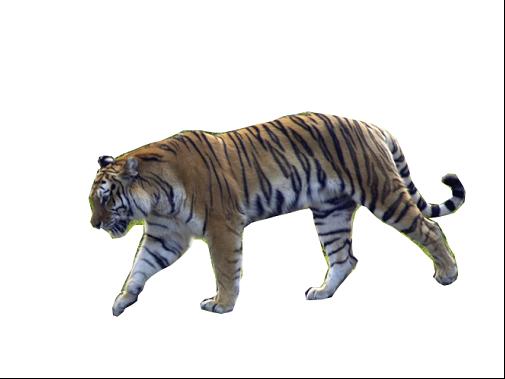 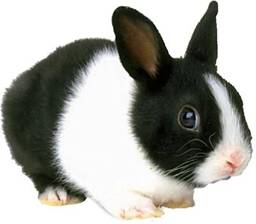 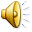 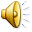 Thú ăn cây cỏ
và hoa quả
Thú ăn thịt
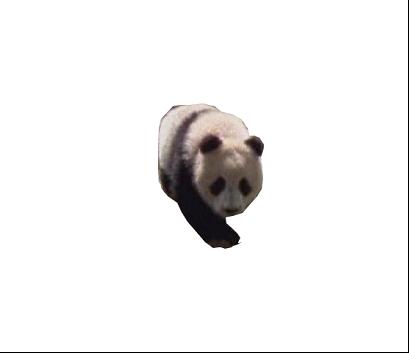 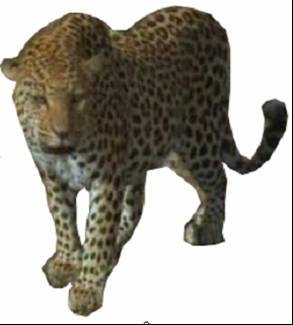 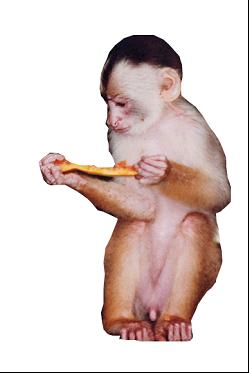 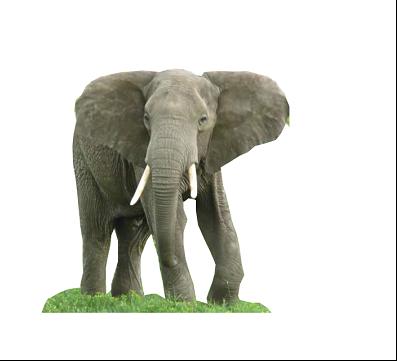 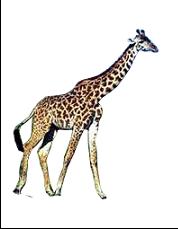 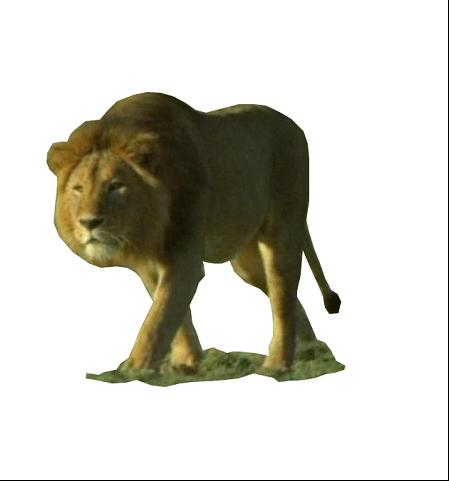 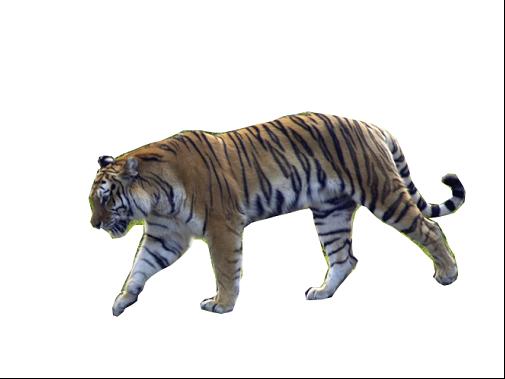 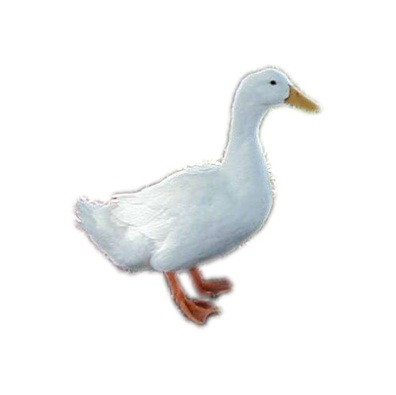 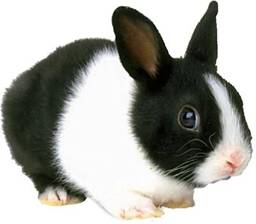 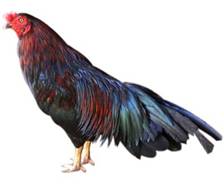 Thú không leo trèo
Thú leo trèo
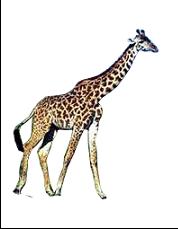 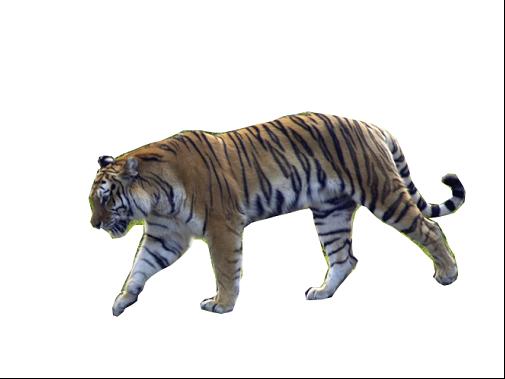 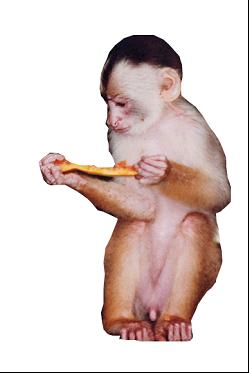 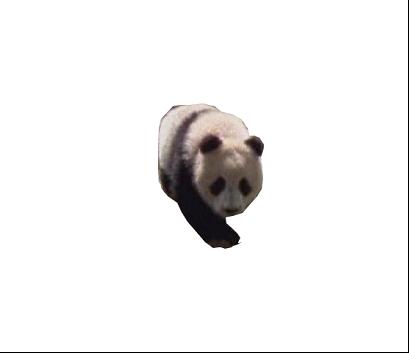 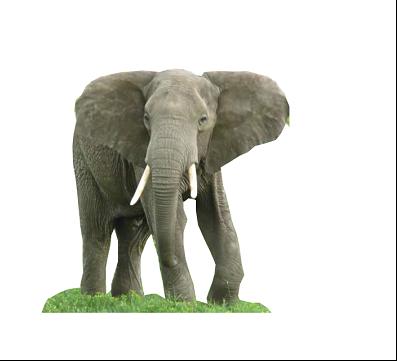 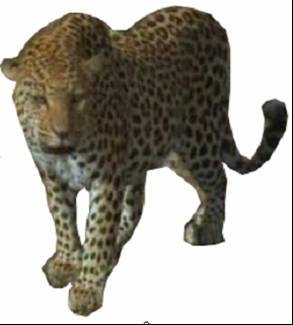 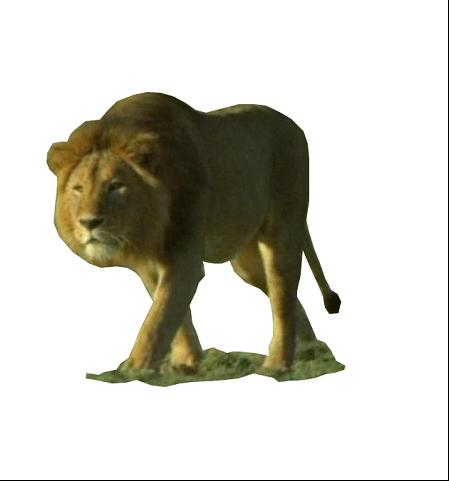 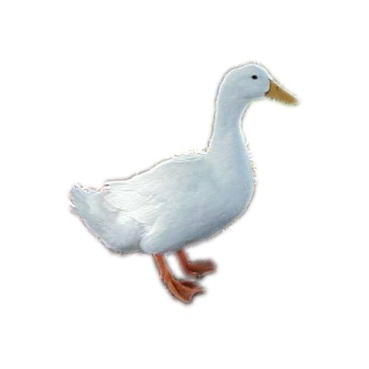 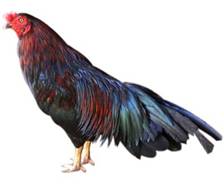 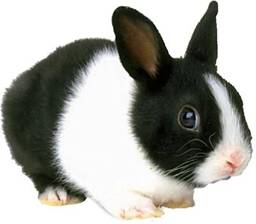 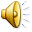 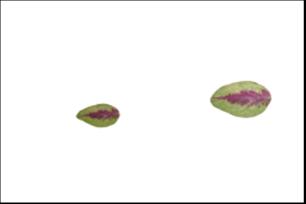 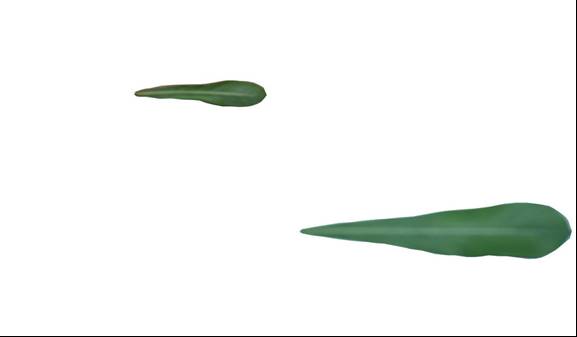 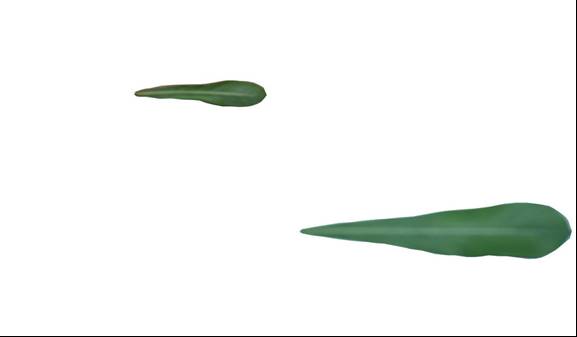 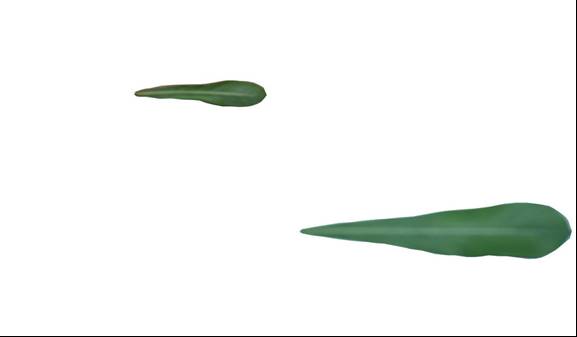 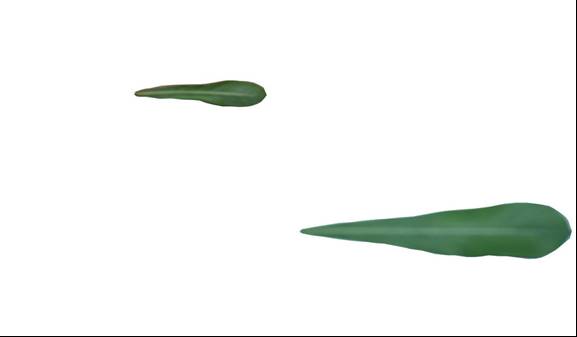 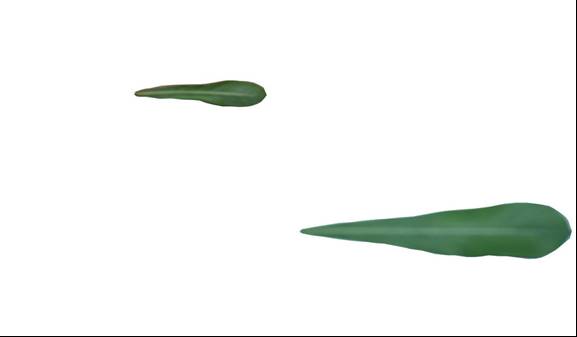 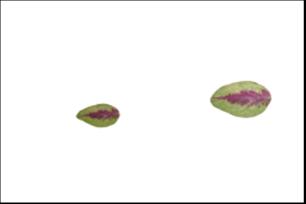 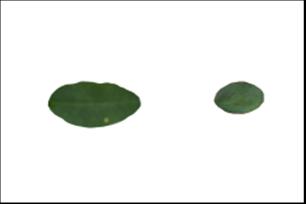 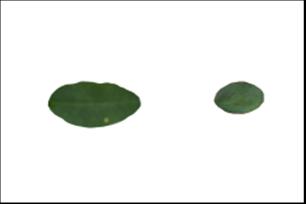 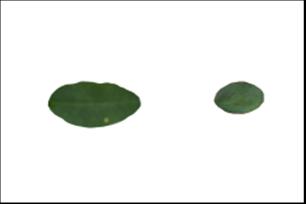 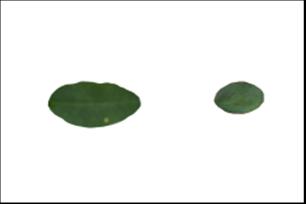 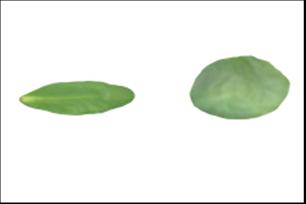 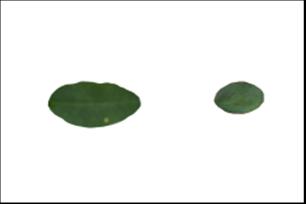 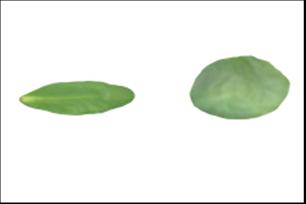 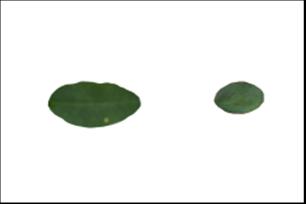 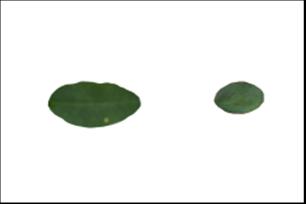 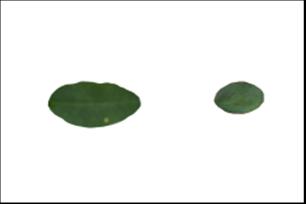 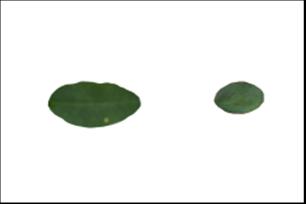 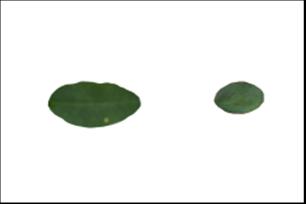 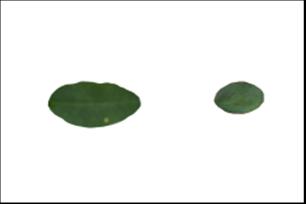 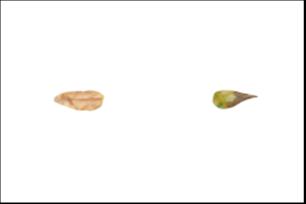 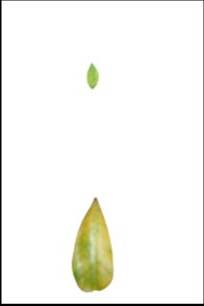 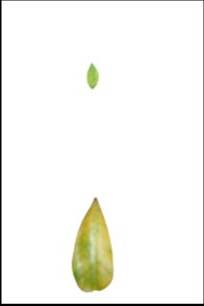 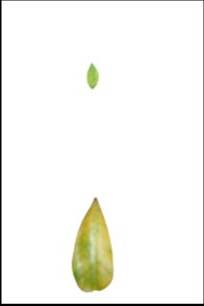 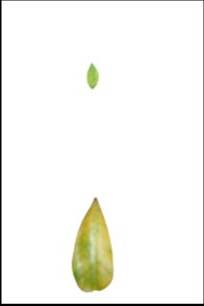 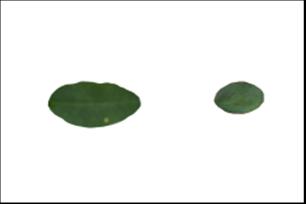 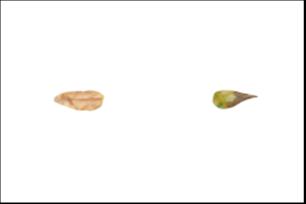 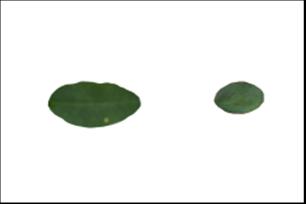 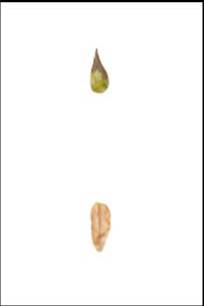 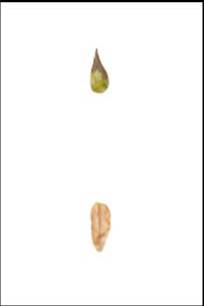 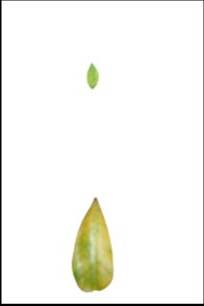 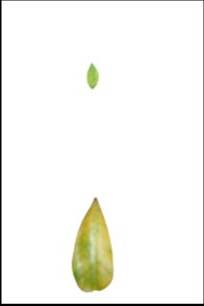 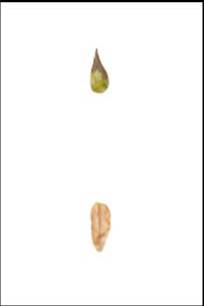 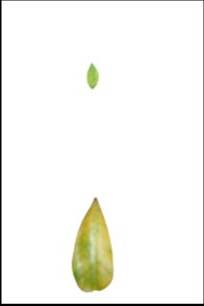 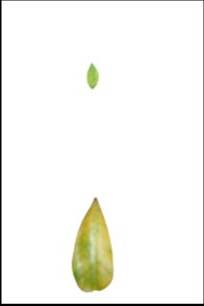 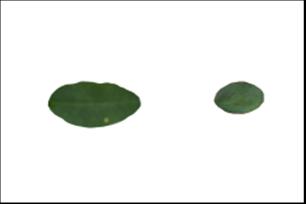 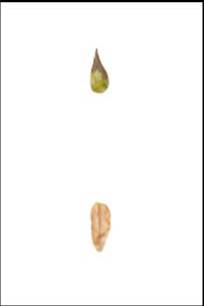 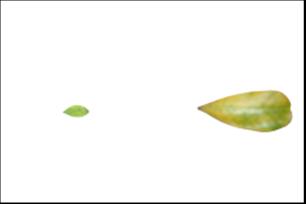 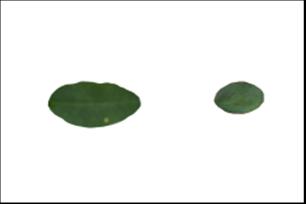 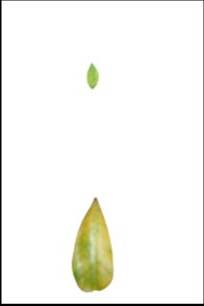 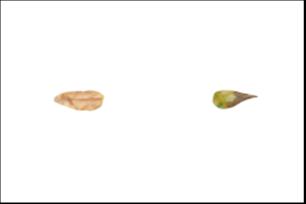 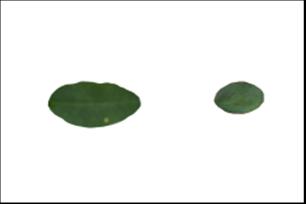 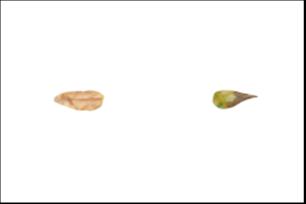 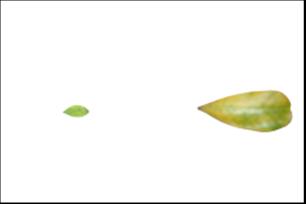 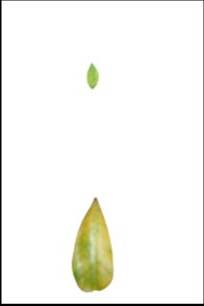 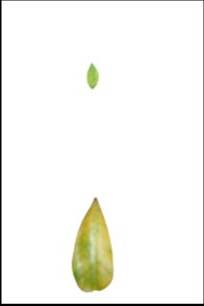 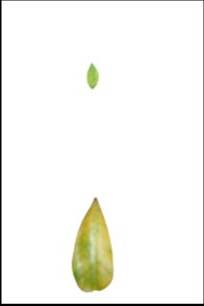 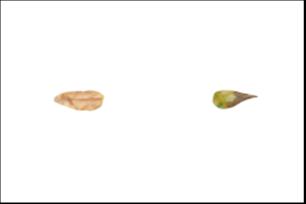 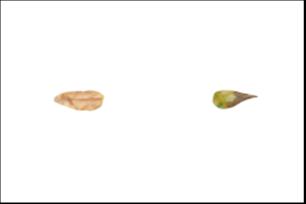 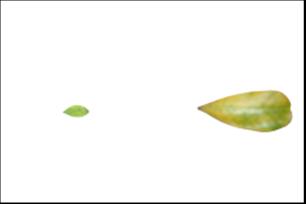 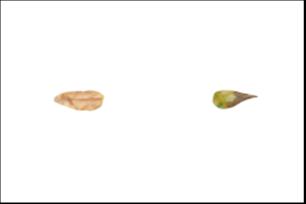 Ai mà tài thế nhỉ…?
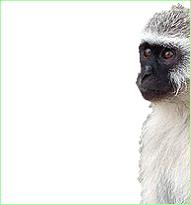 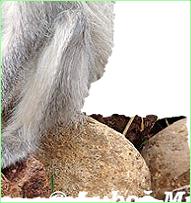 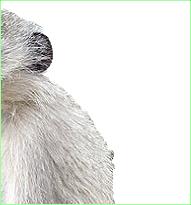 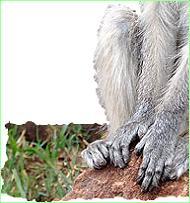 con voi
5
1
con khỉ
2
3
4
con sư tử
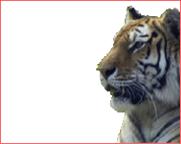 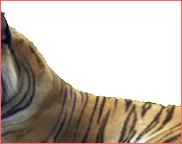 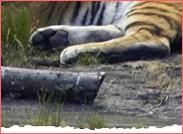 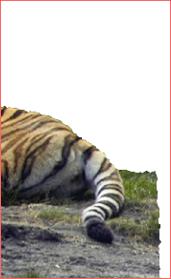 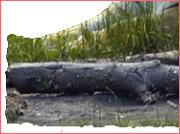 1
2
3
4
5
con khỉ
con chó sói
con hổ
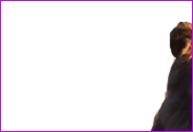 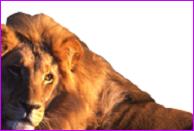 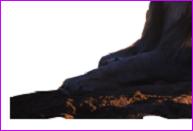 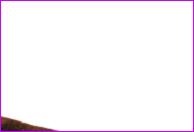 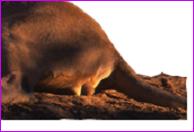 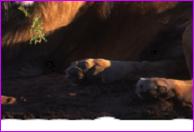 1
2
3
4
5
6
con khỉ
con sư tử
con hổ
4
5
6
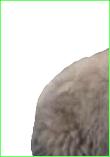 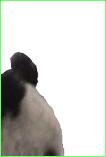 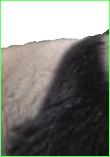 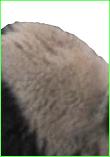 7
8
con chó sói
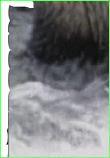 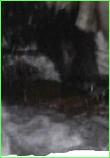 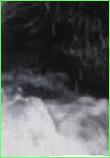 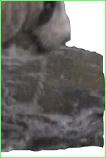 con khỉ
con gấu trúc
5
6
7
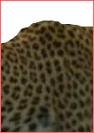 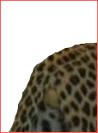 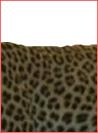 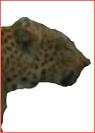 8
9
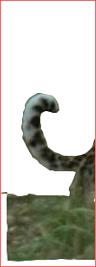 con voi
con cọp
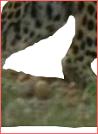 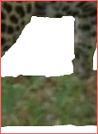 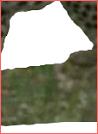 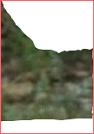 con báo
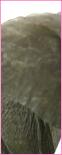 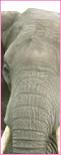 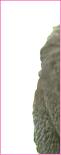 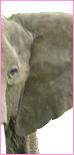 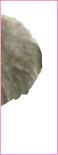 6
7
8
9
10
con khỉ
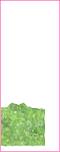 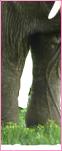 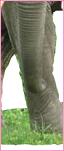 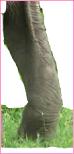 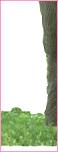 con voi
con sư tử
* Kết thúc trẻ hát và xem triển lãm thú rừng
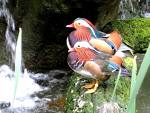 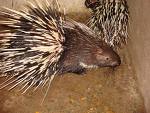 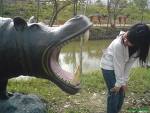 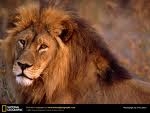 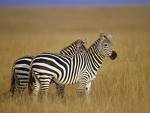 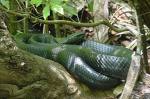 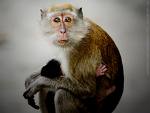 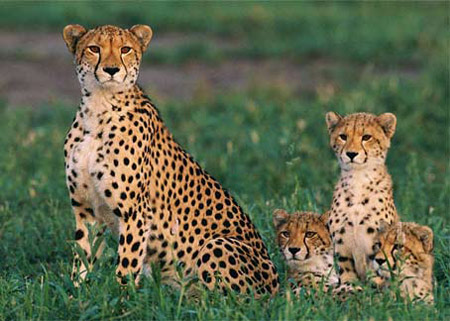 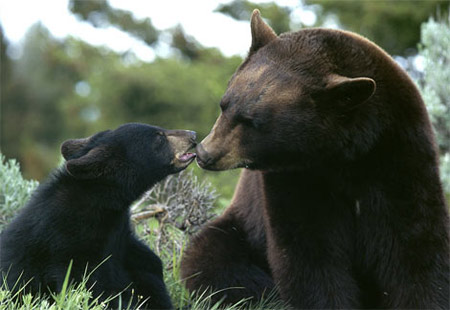 Bạn giỏi lắm!
Sai rồi bạn ơi, hãy chọn lại
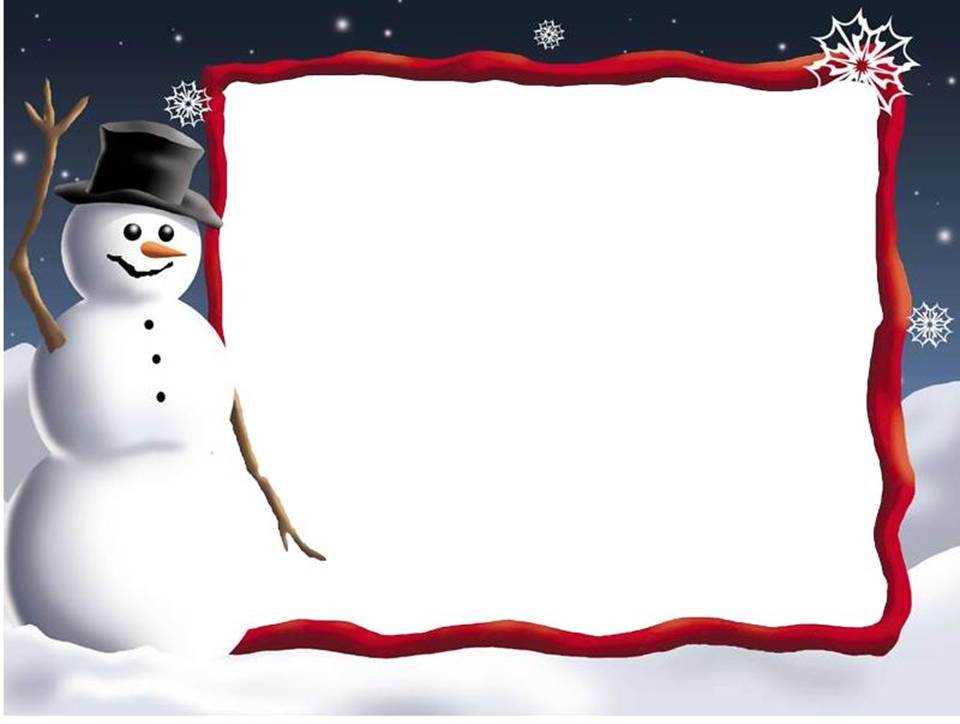 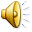 Xin trân thành cảm ơn Thầy Phương và các bạn đồng nghiệp Đã giúp đỡ tôi hoàn thành bài tập này.
                                       Thank you!
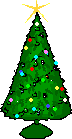